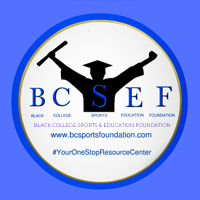 CPAPcollege preparatory assistance program
The Resource Center for Junior and High School Student Athletes
CPAP: Designed to help student-athletes and families who need assistance in charting their path to college and beyond
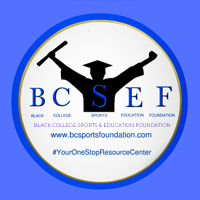 Overview
Register
Profile
Development
College Prep
Testing
Eligibility
Application
Funding
Acceptance
Register
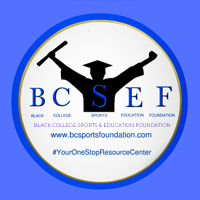 Sign up with CPAP online
Fulfill interview requirements
Profile (CPAP Internal Files)
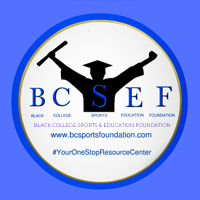 Personal data collection
Family information
Course Monitoring
Second bullet point here
Third bullet point here
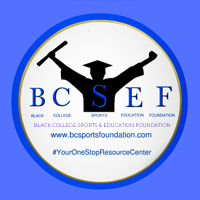 College Prep
Steps to Succeed
Development
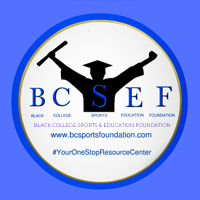 STEM PROGRAMS

SET CURRICULUMS

EXTRACURRICULAR ACTIVITIES

COMMUNITY SERVICE
Grade 11
Grade 10
Grade   9
Pre-High School
Grade 12
Source:  The College Board
TestingWhich tests are required? Note: All colleges may not use these in their evaluations (check with counselors)
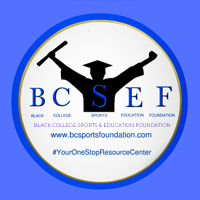 SAT
The SAT is scored on a 400–1600 point scale. 
The test is comprised of two sections, each scored between 200–800. 
The average SAT score for the class of 2017 was 1060.
A "good" SAT score depends on the colleges and universities you are considering. A score of 1200 on the SAT is above the current national average and will make you a strong applicant at many universities, but it may fall below the average score for accepted students at more selective colleges. The higher your SAT score, the more options are available to you.
TestingWhich tests are required? Note: All colleges may not use these in their evaluations (check with counselors)
ACT
average scores for each section for the high school class of 2017.
The ACT is scored on a scale of 1–36, and the average ACT score for the class of 2017 is 21. There are 4 sections on the ACT: English, Math, Reading, and Science. Each section is scored out of 36 points. Your composite ACT score is an average of your 4 section scores.
Eligibility
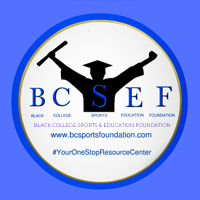 Academics
Athletics
Note: 
Eligibility rules may vary from
universities to schools.
NCAA Clearinghouse
Division I, II, II

NAIA Clearinghouse
Division I, II
Application
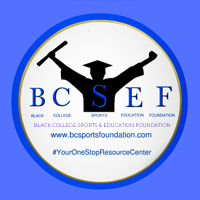 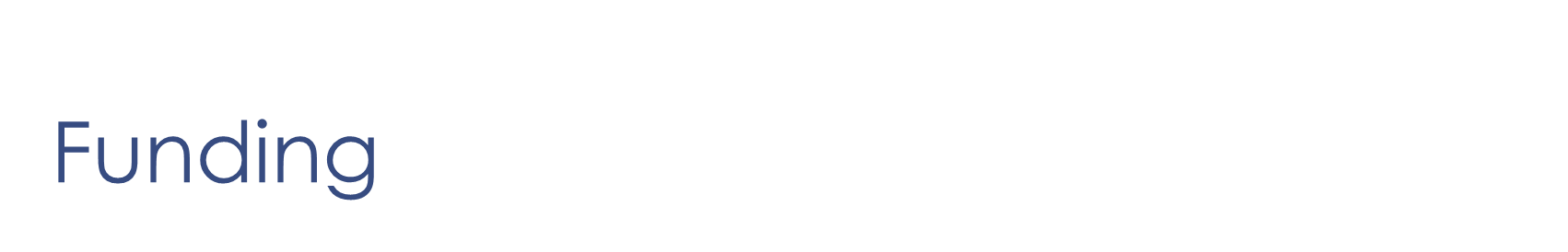 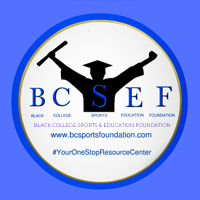 FAFSA
Pell Grants
XXXX
XXXX
XXXX
XXXX

Scholarships
Public
Private

Grants
Acceptance
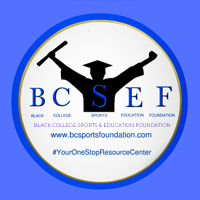 Conclusion
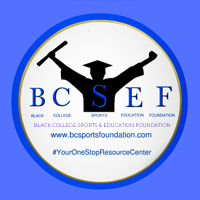 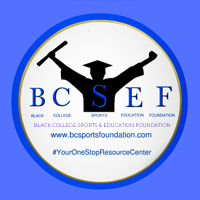 Black College Sports & Education Foundation
Media Kit